Electronics and DAQ WG Meeting 10/10/2024
Agenda

Announcements
Pre-TDR review process
Next week lpGBT in FEB/RDO?
Issues That came up preparing for pre-TDR Draft
More descriptive FEB / RDO Labeling System
FEB / RDO distinctions and part in protocol
lpGBT vs FPGA
Clock’s
Readout Cartoons and counts
Positions of Electronics for Radiation Estimates
10/10/2024
Electronics and DAQ WG Meeting 9/12/24
1
Pre-TDR Review Process:


In Zenodo:
"EIC preTDR - Chapters 2 and 8, DRAFT, Version0.1".

Directions for getting into the ePIC “Community” on Zenodo are listed in the general meeting talk:
(https://indico.bnl.gov/event/22602/contributions/88353/attachments/55269/94564/ePIC%20Collaboration%20News%2014%20June%202024%20rev2.pptx ), 
slides 10 and 11.

There are internal reviewers, but everyone is encouraged to read and give feedback to the collaboration at:
https://forms.gle/iBtcGrFCbdRaRuuF9 

Feedback deadline is October 20th
10/10/2024
Electronics and DAQ WG Meeting 9/12/24
2
A)  FEB/RDO names?
Issues That came up preparing for pre-TDR Draft

More descriptive FEB / RDO Labeling System
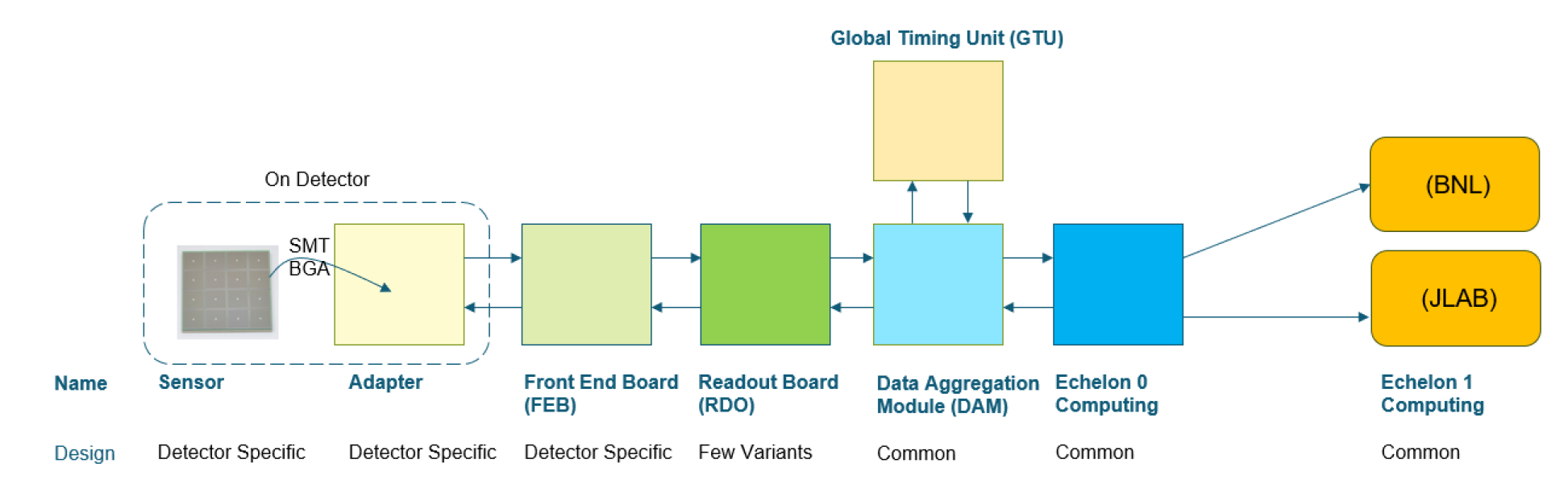 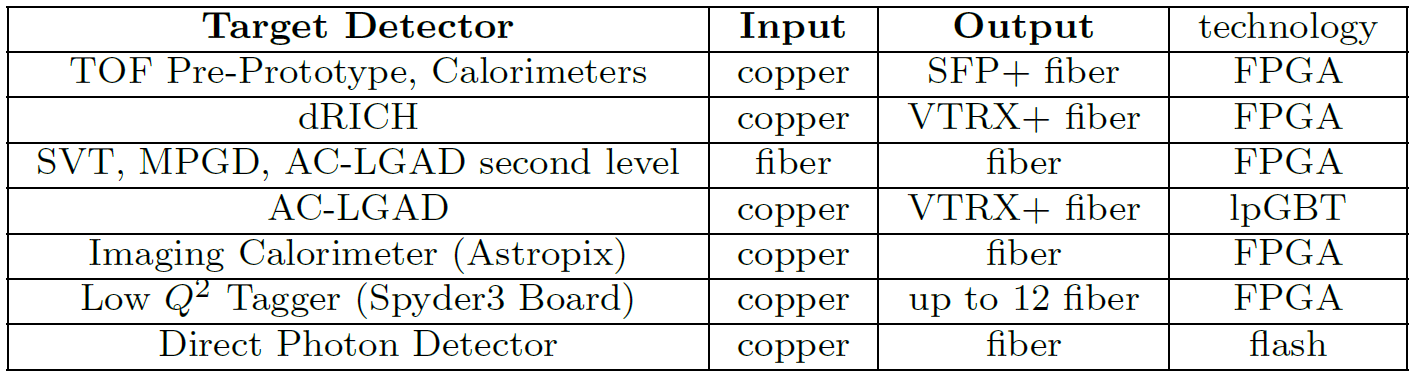 RDO
10/10/2024
Electronics and DAQ WG Meeting 9/12/24
3
A)  FEB/RDO names?
Should we make a more descriptive naming scheme for FEB/RDOs?
CMS

Jermiah Mans’
Presentation to TIC:

Detector Database
(Construction 
planning DB)
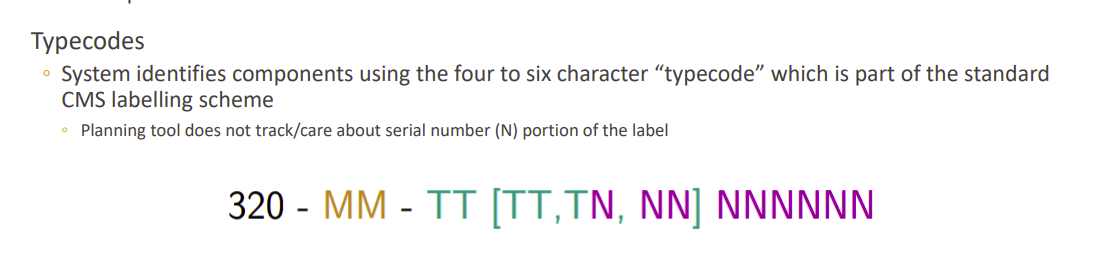 Is this something we should do?   Are there any existing schemes?   opinions about what to encode?
10/10/2024
Electronics and DAQ WG Meeting 9/12/24
4
B)  Protocol Impact of lpGBT
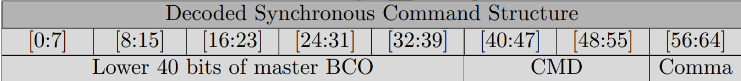 V0.1 Data frames:     Downlink:   64bits – 10.15ns
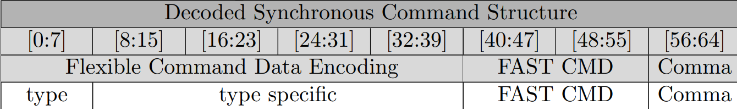 uplink:   64bits – 10.15ns                           (Frame definition TBD ~6.4 Gb/s) (8 Gb/s raw)
V0.1 ALCOR (VTRX+)  Downlink:   32bits – 10.15ns                      (Frame definition TBD ~3.2 Gb/s) (4 Gb/s raw)
uplink:   64bits – 10.15ns                          (Frame definition TBD ~6.4 Gb/s)  (8 Gb/s raw)
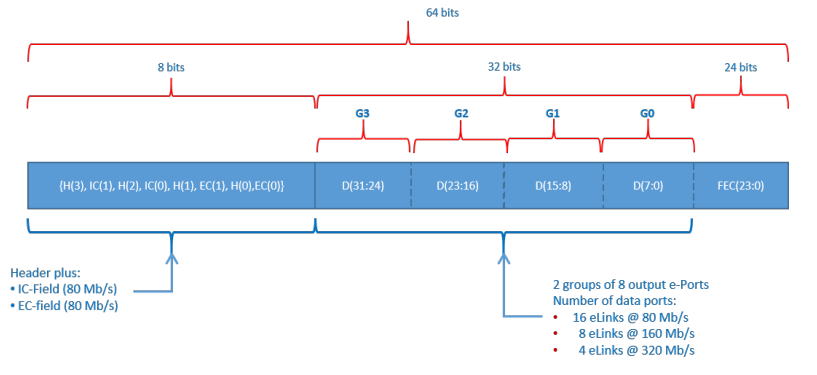 lpGBT:               Downlink:   64bits – 25.375ns
uplink:  256bits – 25.375ns
Positional # of bits x 40MHz  Translated to serial line bits/sec
                                                                 On each elink 
		               (2  80 Mb/sec, 32  1.28 Gb/sec)
10/10/2024
Electronics and DAQ WG Meeting 9/12/24
5
B)  Protocol Impact of lpGBT
Periodic Sync
CMD
Offset to BX based units
FEB
100MHz Frames
RDO 
100MHz Frames
Periodic Sync
CMD
GTU
100Mhz Frames
100 Mhz Frames
Time Tag in100 MHz based units 
Relative to Last Sync
40MHz Frames
100Mhz Frames
100 Mhz Frames
FEB
40MHz Frames
RDO 
40MHz Frames
40MHz Frames
Time Tag in 40 MHz based units
Relative to Last Sync
Offset + scaling to BX based units
“FEB” -> “RDO”
Positional bit fields is wasteful (lots of NOP)  So must be different from RDO/DAM link protocol
Need to rethink commands.    Ex. no BX needed/ or even defined here
lpGBT 
is always
“FEB”
Handle as much messaging in DAM as possible,

Lighten the protocol to the RDO.
10/10/2024
Electronics and DAQ WG Meeting 9/12/24
6
C)  Readout Cartoons
ETOF
Flat over Sensor 
Plane
Come up with a format
DAQ Room
South Platform
Sensor Plane
A Powerpoint Slide for each detector
An excel sheet with the total number of each component
An excel tab for each component / spec etc…
DSCs should supply info – but either Electronics and DAQ or TIC should organize it.
X,Y,Z positions of each type of electronics (or a specified range of values)
DAM
RDO
On Det
Patch
How many Sensors?
Staves?
BPOL?
Heat/cooling
Service Hybrid
Fiber. up to 48 RDO / DAM
VTRX+
Pigtails
X(cm)
EICROC
Bump Bonded to Sensor
Up to 2xlpGBT
UltraScale+
FPGA
AC-LGAD Sensors
VTRX+
Fiber
(XX)
SFP+
Power?
Cooling?
Power Supply
Connector on Stave
To connector on Service 
Hybrid
(differential serial 160Mhzx28  up)
(differential serial 80Mhzx28 down)


Up to 28 ASICs / Service Hybrid
Power
Cables
10/10/2024
Electronics and DAQ WG Meeting 9/12/24
7
D)  Positions of Electronics
Possibly related to previous.   We need x,y,z positions for electronics…
10/10/2024
Electronics and DAQ WG Meeting 9/12/24
8